ИСПОЛЬЗОВАНИЕ МУЛЬТИМЕДИЙНЫХ ПРЕЗЕНТАЦИЙ В ПРОЦЕССЕ ПОВЫШЕНИЯ ПРОФЕССИОНАЛЬНОГО УРОВНЯ ПЕДАГОГОВ ДОУ
Выполнила :
												Воспитатель 2 категории
										Антипина Е.В.
П.г.т.Уренгой
2013 год.
ИСПОЛЬЗОВАНИЕ МУЛЬТИМЕДИЙНЫХ ПРЕЗЕНТАЦИЙ 

Информационная культура – это осмысление современной картины мира, широкое использование информационных потоков и их анализ, реализация прямых и обратных связей с целью их адаптации, приспособление к окружающему миру, грамотное владение языками общения с компьютером, понимание его возможностей, места и роли человека в интеллектуальной среде. 
В последнее время в педагогической деятельности широко используются мультимедийные презентации.
Мультимедийная презентация (от лат. praesentatio — общественное представление чего-либо нового, недавно появившегося, созданного) — информационный или рекламный инструмент, позволяющий пользователю активно взаимодействовать с ним через элементы управления. Цель мультимедийной презентации — донести до целевой аудитории полноценную информацию об объекте презентации в удобной форме.
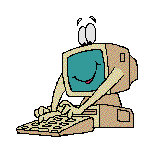 В зависимости от целей и задач, которые необходимо решить 	через мультимедийные презентации, их можно разделить на 			4 вида:1. Информационная презентация.2. Презентация-сопровождение.3. Презентация – отчёт.4. Рекламная презентация.	Приступая к созданию презентаций, следует соблюдать 			следующий алгоритм деятельности:I. Определение категории слушателей.II. Выбор вида презентации.III. Подбор и систематизация необходимого материала (текст, эпиграф, схемы и таблицы, фотоматериалы) для создания самой презентации и, при необходимости, для сопровождения самого мероприятия (анкеты, методические разработки, альбомы, литература, выставка пособий и т.п.).IV. Создание самой презентации.V. Разработка текстового сценария к презентации.VI. после проведения мероприятия используется по необходимости) Вставка фоторепортажа в презентацию.
Рекомендации Кочергиной Г.Д. (к.п.н., руководителя РЦДО) по использованию мультимедийных презентаций в образовательном процессе.
1. Оценка содержания презентаций.
2. Оценка оформления  презентаций.
3. Цвет.
4. Шрифт.
5. Текст.
6. Рисунки, фотографии.
7. Анимации и эффекты.
8. Оценка применения презентаций.
8. Оценка применения презентаций.
10. Критерии содержания.
11. Критерии применения.
12. Критерии технической готовности.
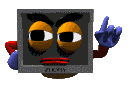 Создание презентации в PowerPoint
Перейдем к практике.
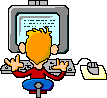